Карта достопримечательностей МО г. Новотроицк
Руководитель проекта: 
Гаврилова Кристина Вадимовна, 
МКПАУ «Музейно-выставочный комплекс»
Цель проекта: 
привлечь внимание к проблеме сохранения, использования объектов историко-культурного наследия для изучения краеведения в школах города
Задачи:
— развитие интереса к русским традициям;
— расширение знаний о истории края и города на примерах объектов историко-культурного наследия
— развитие чувства ответственности и гордости за достижения города и страны; 
— привлечение общественности, средств массовой информации, органов государственной власти к проблеме сохранения и использования объектов историко-культурного наследия.
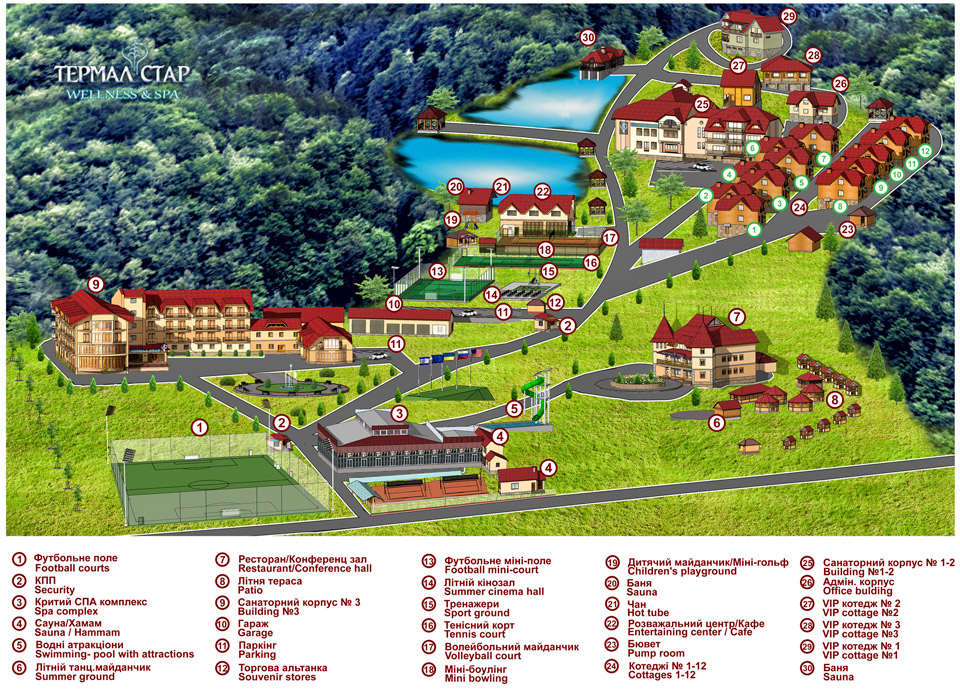 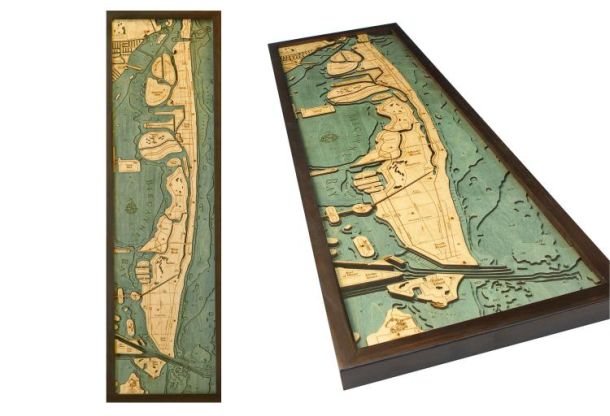 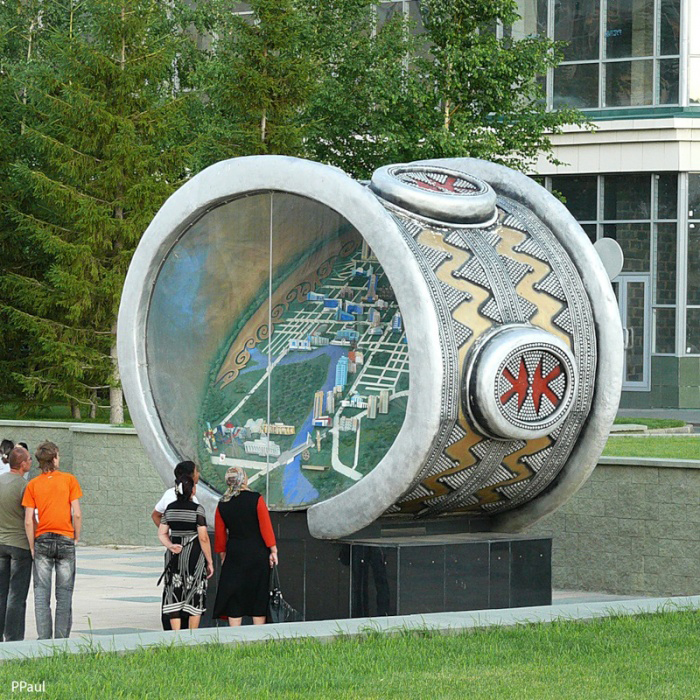 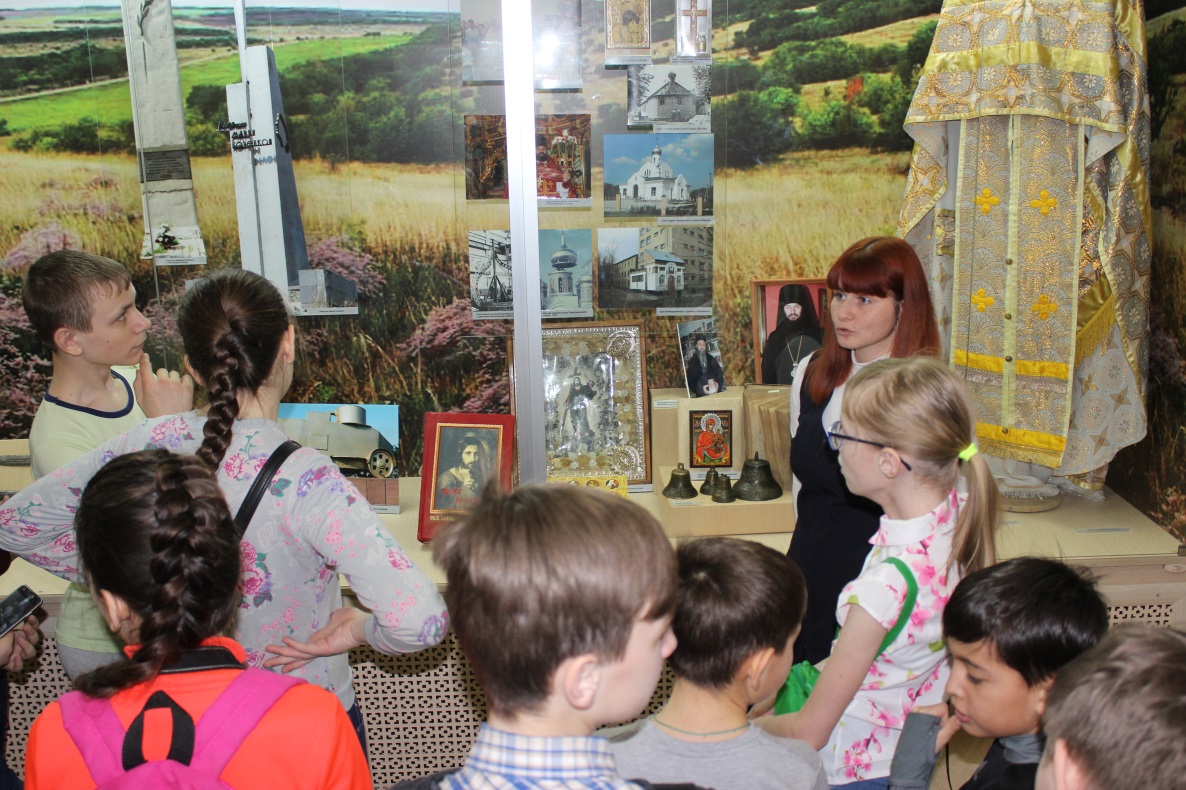 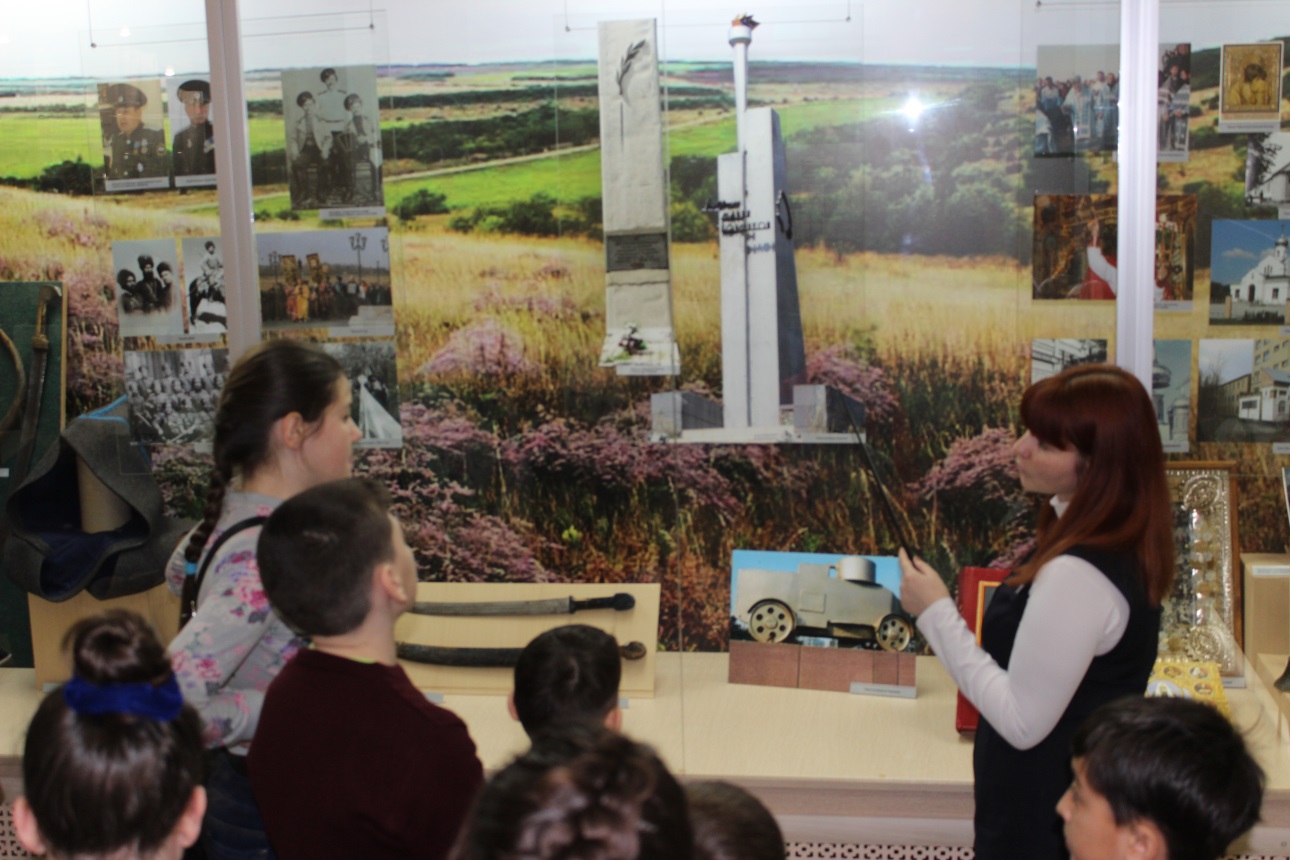 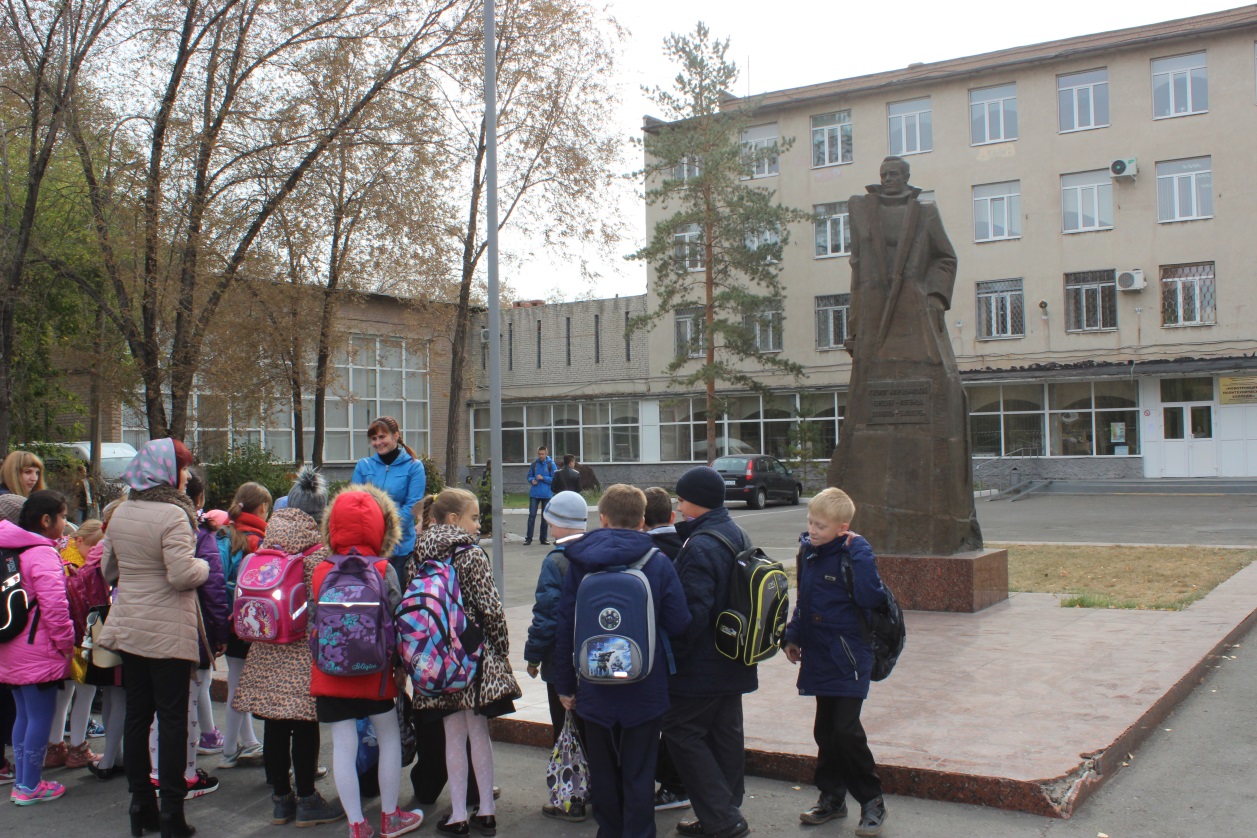 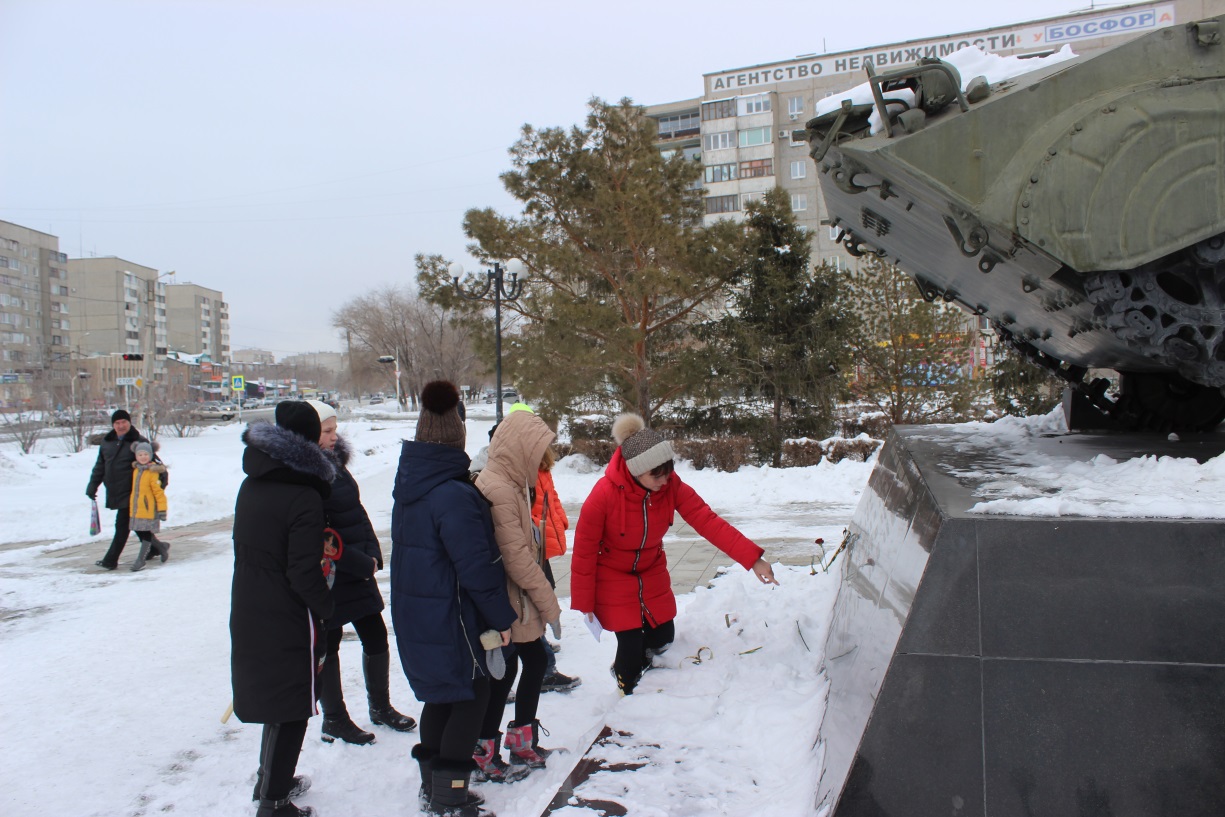 Спасибо за внимание